What are waste services?
How to determine the fee?
Total costs
Total waste generators

How to determine the total costs?
Total costs for services: 
Collection and transport
Street cleaning
Park maintenance
Treatment and disposal
Public awareness
Administration costs
Investment and financing costs
Total costs for services: 
Collection and transport:
Depreciation costs of the trucks and containers
Fuel for the trucks
Staff
Personal Protective Equipment
Maintenance and service of equipment
Insurance
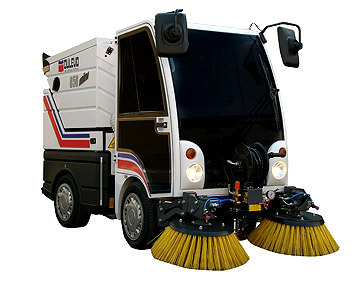 Total costs for services: 
Street cleaning:
Depreciation costs of the equipment
Fuel for the equipment
Staff
Personal Protective Equipment
Maintenance and service of equipment
Insurance
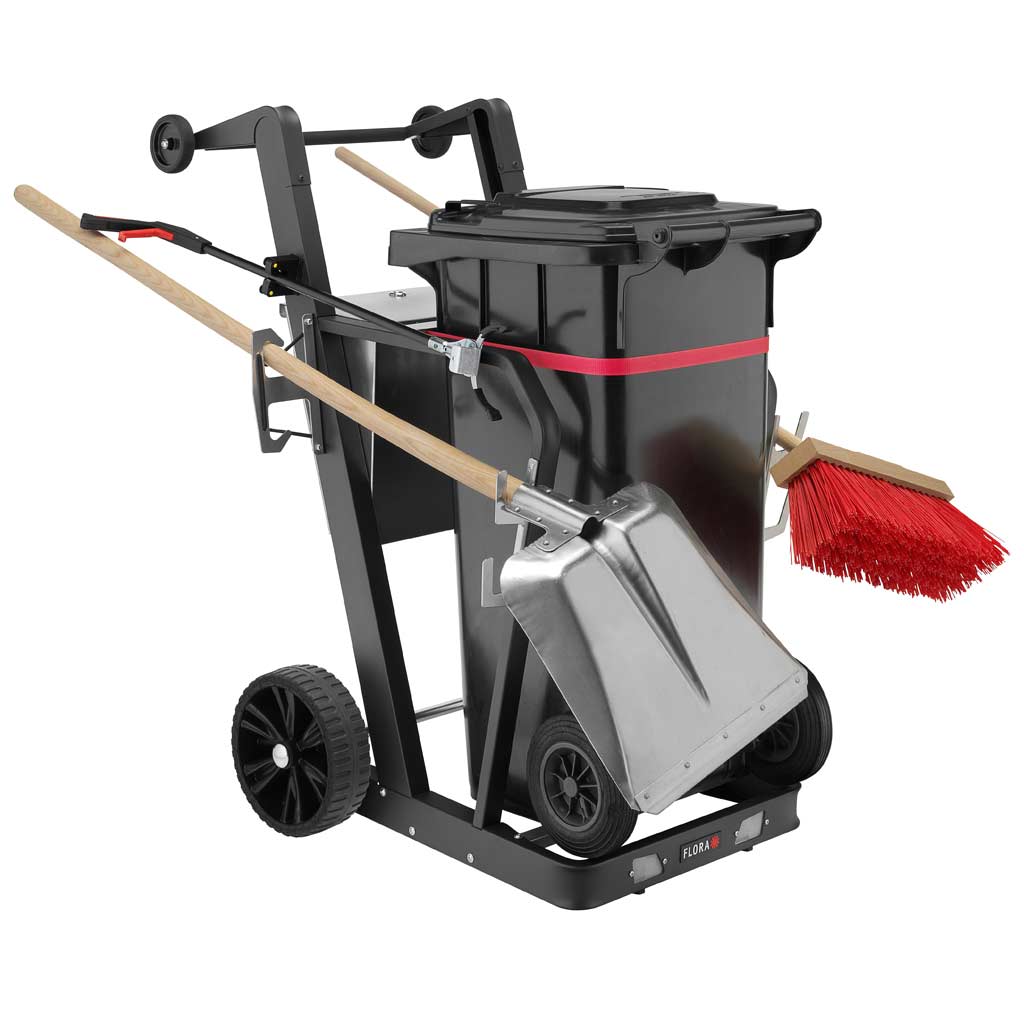 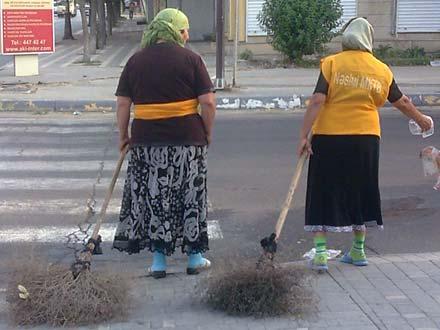 Total costs for services
Park maintenance:
Depreciation costs of the equipment
Fuel for the equipment
Staff
Personal Protective Equipment
Maintenance and service of equipment
Insurance
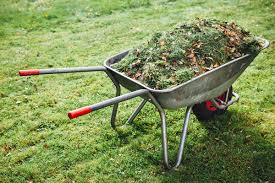 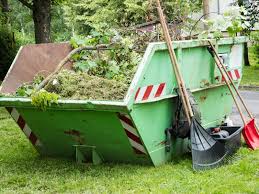 Total costs for services: 
Treatment and disposal:
Depreciation costs of investment
Fuel for equipment
Utilities
Environmental protection measures
Permits, reporting and control
Staff
Maintenance and service of equipment
Insurance
Closure and aftercare of disposal site
Gate fee
Total costs for services:
Public information and awareness
Design and printing costs for information leaflets, door to door (waste collection calendar)
Design and printing costs information banners on trucks
staff
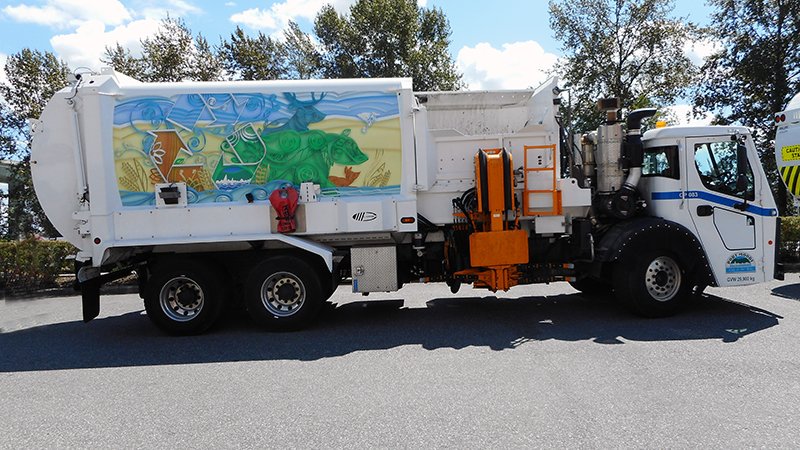 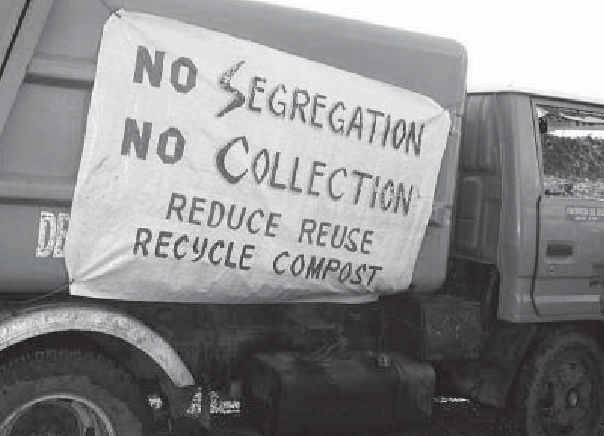 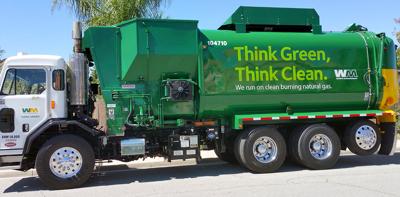 Total costs for services: 
Administration costs
Management
Data collection and registration
Training
Financial administration (gate fee)
Billing and collection
Investment and financing costs
Interest on loans
……